СИСТЕМА РАБОТЫ ПО ЭКОЛОГИЧЕСКОМУ ВОСПИТАНИЮ ДЕТЕЙ РАННЕГО ВОЗРАСТА
Воспитатель: Герасимова И.В.
 МБДОУ №5 г.Ковров
УГОЛОК ПРИРОДЫ
Группа детей раннего возраста
В нашем уголке природы представлены:
Комнатные растения;
Паспорт комнатных растений в Доу;
Лейки, ведерки, грабельки, совочки для ухода за растениями;
Иллюстрации и картины «Времена года»;
Центр для игр «Песок - вода»;
Картотека игр в центре «Песок - вода»;
Дидактические игры по экологическому воспитанию;
Предметные картинки «Домашние животные и их детеныши», «Времена года», «Дикие животные», «Овощи и фрукты» и др.;
Фигурки домашних и диких животных; овощей и фруктов;
Художественная литература про животных (сказки, песни, потешки);
Природный материал (листья, шишки, камни, ракушки и т.д.).
Задачи воспитания:
1.Знакомить детей с доступными явлениями природы. 
2.Учить узнавать в натуре, на картинках, в игрушках домашних животных кошку, собаку, корову, курицу и т. д.) и их детенышей и называть их; узнавать на картинках некоторых диких животных (медведя, зайца, лису и т. д.) и называть их. 
3.Наблюдать за птицами и насекомыми на участке (бабочка и божья коровка). Приучать детей подкармливать птиц. 
4.Учить различать по внешнему виду овощи (помидор, огурец, морковь) и фрукты (яблоко, груша и т.д.). 
5.Помогать детям замечать красоту природы в разное время года. 
6.Воспитывать бережное отношение к растениям и животным. Учить основам взаимодействия с природой (рассматривать растения и животных, не нанося им вред; одеваться по погоде).
Формирование предпосылок экологическогосознания
Задачи:
1.Формировать элементарные представления о правильных способах взаимодействия с растениями и животными:  рассматривать растения, не нанося им вред; наблюдать за животными, не беспокоя их и не причиняя им вреда; кормить животных только с разрешения взрослых. 

2.Объяснять детям, что рвать любые растения и есть их нельзя.
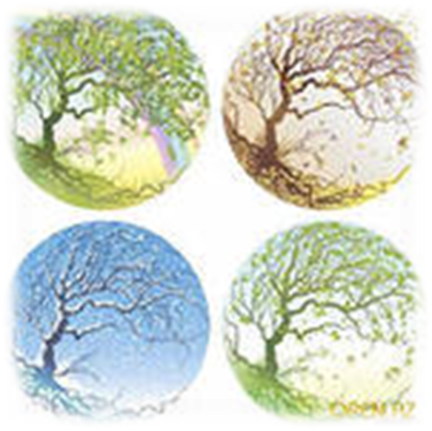 Сезонные наблюдения (задачи):
Осень. Формировать элементарные представления об осенних изменениях в природе: похолодало, на деревьях пожелтели и опадают листья; о том, что осенью созревают многие овощи и фрукты. 
Зима. Формировать представления о зимних природных явлениях: стало холодно, идет снег, лед, скользко, можно упасть. Привлекать к участию в зимних забавах (катание с горки и на санках, игра в снежки, лепка снеговика и т.п.). 
Весна. Формировать представления о весенних изменениях в природе: потеплело, тает снег; появились лужи, травка, насекомые; набухли почки. 
Лето. Наблюдать с детьми природные изменения: яркое солнце, жарко, летают бабочки.
Организованная образовательная деятельность детей
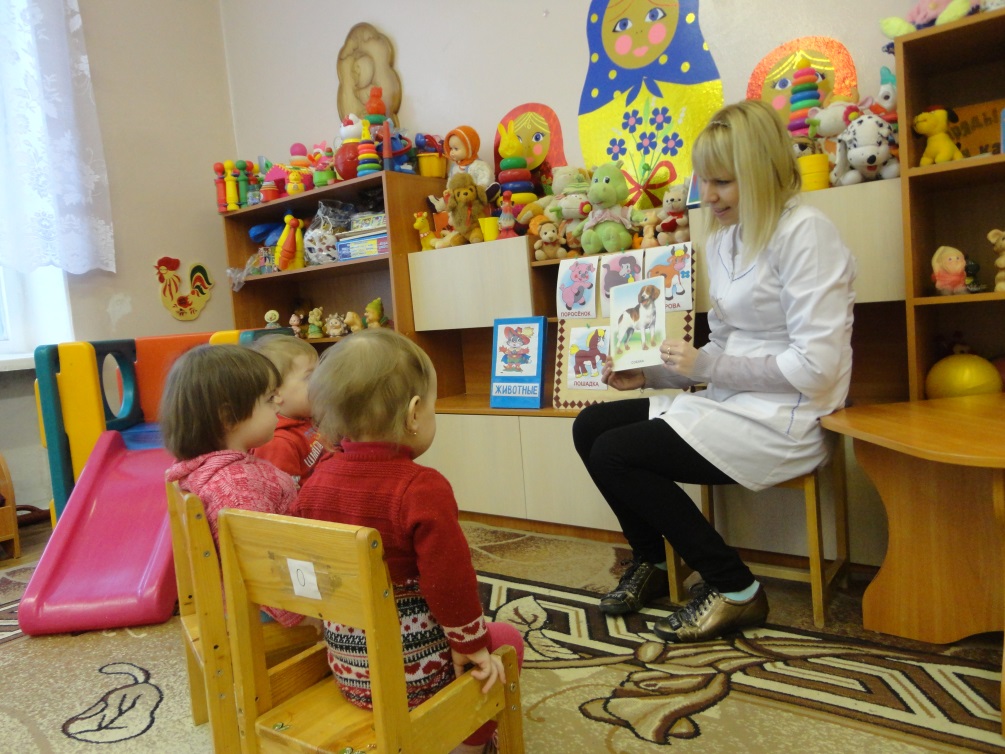 Дидактическая игра «Чудо - огород»
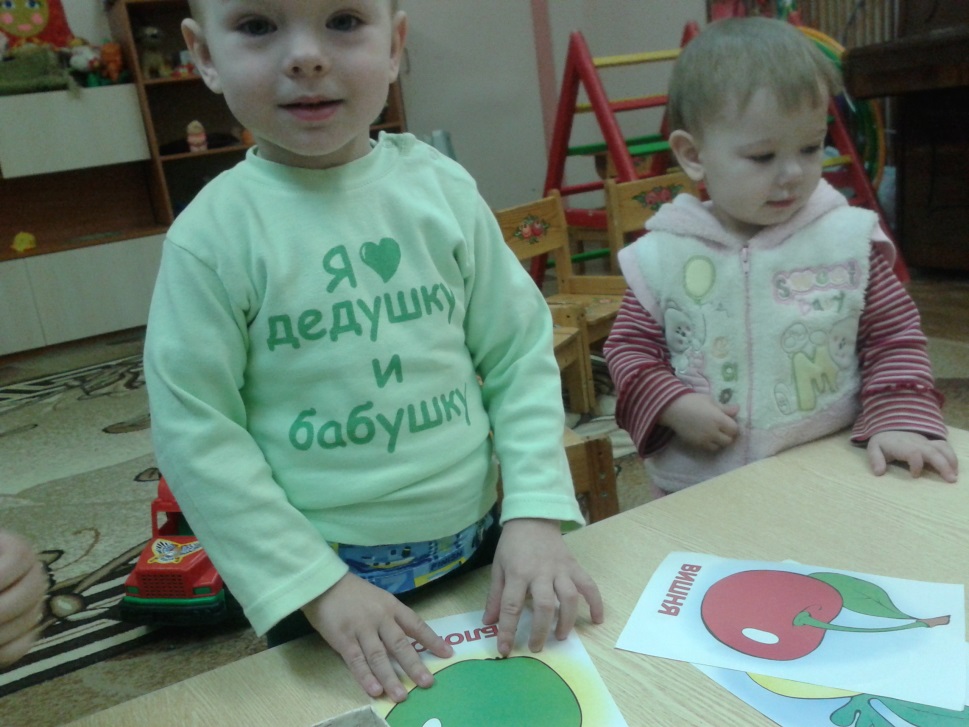 Рассматривание предметных картинок
 на тему «Домашние животные»